エタノールから発生する
可燃性蒸気の挙動について

（別紙４：動画資料）
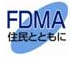 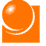 本実験に用いる機器及び条件
消防研究センターにおいて、エタノール（99.5vol％）から発生する可燃性蒸気の挙動の確認実験を行いました。電気機器の対応等を検討する等の参考にしてください。
＜使用した可燃性蒸気可視化カメラ＞
    コニカミノルタ株式会社製のポータブル型ガス検査システム
　　　※　機器の概要や図等は、「ガス監視システムによる可燃物可能性実験等に関する調査研究」報告書（危険物保安技術協会）を参考。
　　　※　次ページ以降の動画資料は、現在、コニカミノルタ株式会社において開発中のもの。
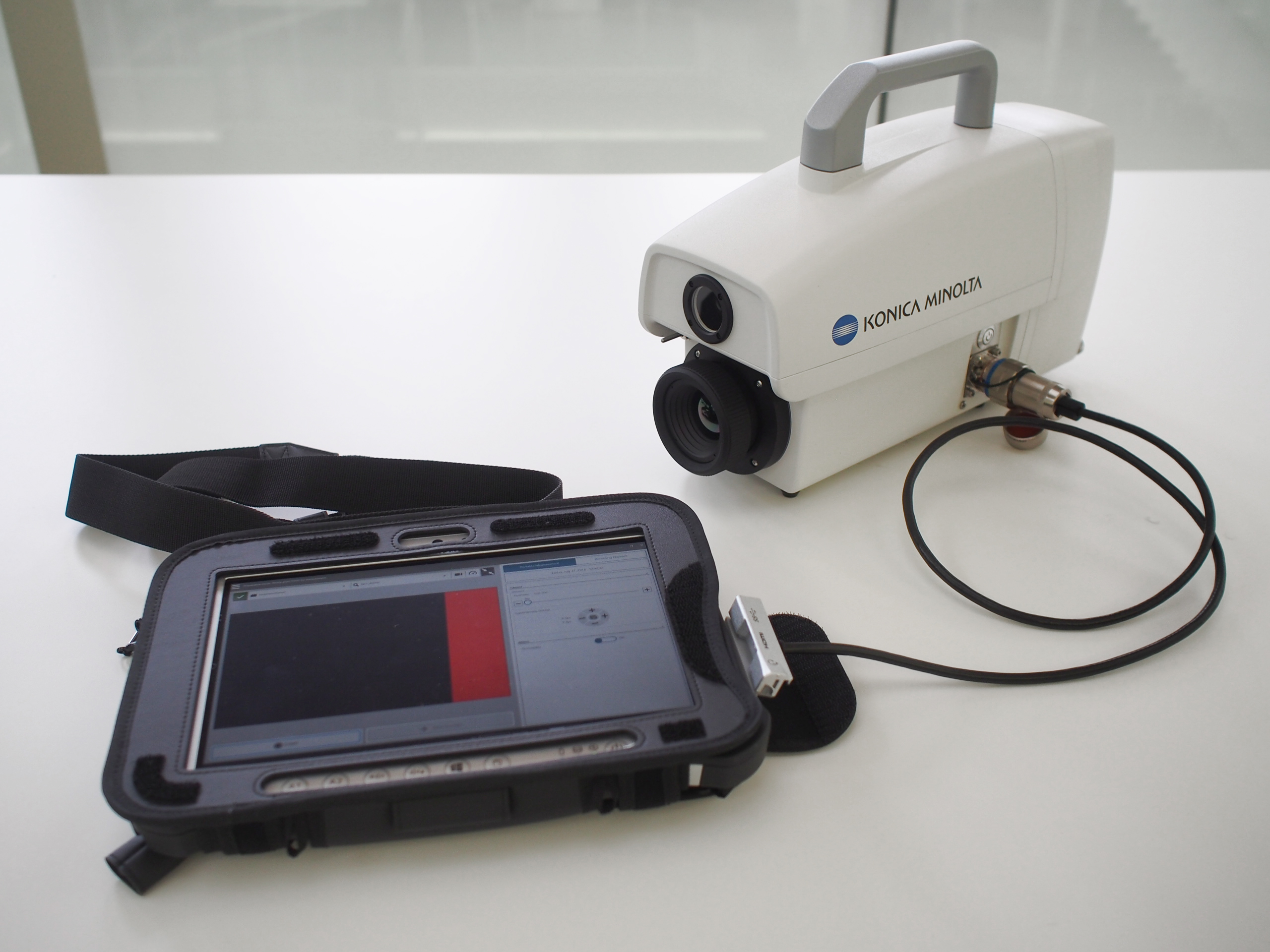 ①機器の概要
　　赤外線カメラを使用したガス可視化システムで、可視画像に
　検出したガス画像を重ね合わせ、漏えい状態を直感的に「見え
　る化」するとともに漏えい位置や濃度を推定表示できるもの。
②可視化が可能な物質
　主にメタンやガソリン等、炭化水素系ガスを検出するシステムであるが、エタノールの検出も可能。
　ただし、本確認実験においては、エタノールの可燃性蒸気の濃度が低く、通常感度の設定（ガス雲重畳画像）ではほとんど検出できなかったため、高感度モード（高感度画像）で撮影を実施。
　※　高感度モードでは、可燃性蒸気のみならず、水蒸気の動き等も検知可能だが、
　　濃度検出は不可。
ポータブル型ガス検査システム
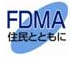 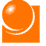 １　基本的なエタノール（常温（20℃））から発生する可燃性蒸気の挙動（実大実験）
＜液温が常温（20℃）の場合（室温：17℃）＞
○静止状態における挙動（実大実験）
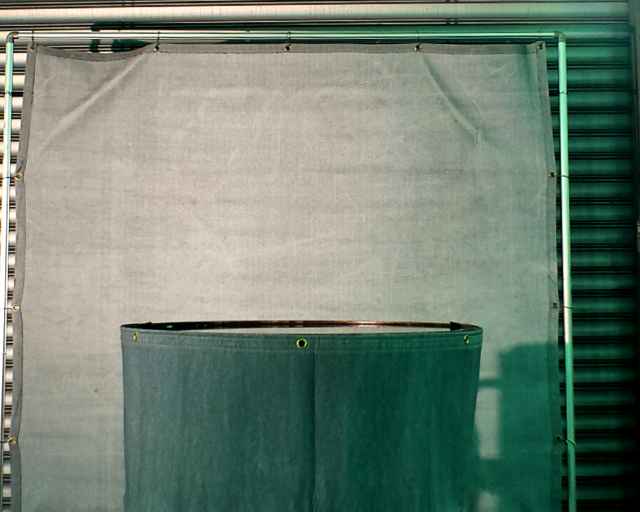 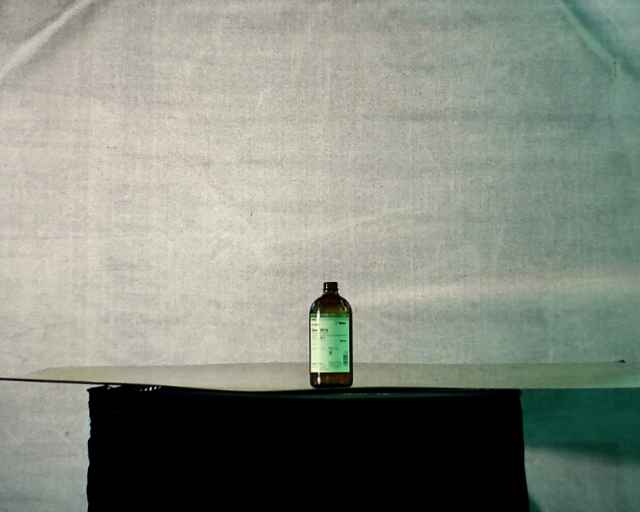 オイルパン
ガラス容器
○エタノールから発生する可燃性蒸気は空気より若干重いため、低所に滞留しやすい。 
○一定の高さまでは可燃性蒸気が上がるが、それ以上については、可燃性蒸気の濃度は低い。 
○左図のように露出する液面が広い場合には可燃性蒸気が確認できるが、右図のように露出する液面が狭い場合には画像からは確認できない。
※動画再生：カーソルを各画像上に移動し▶をクリック
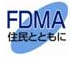 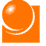 ２　様々な状況におけるエタノールから発生する可燃性蒸気の挙動（模型実験・実大実験）
＜液温が常温（20℃）の場合（室温：17℃）＞
○静止状態における挙動（模型実験）
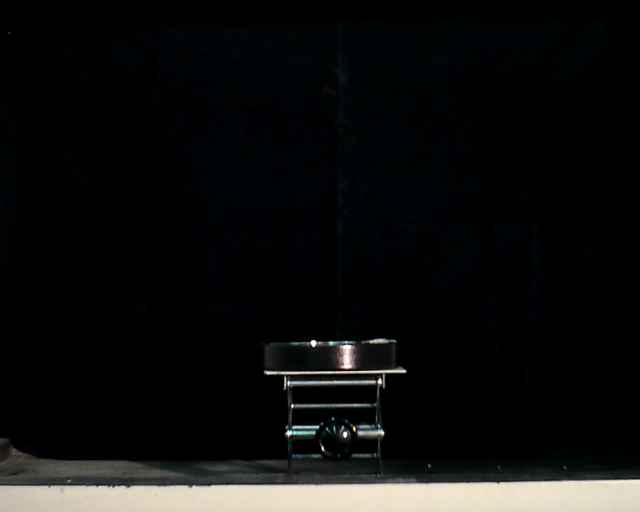 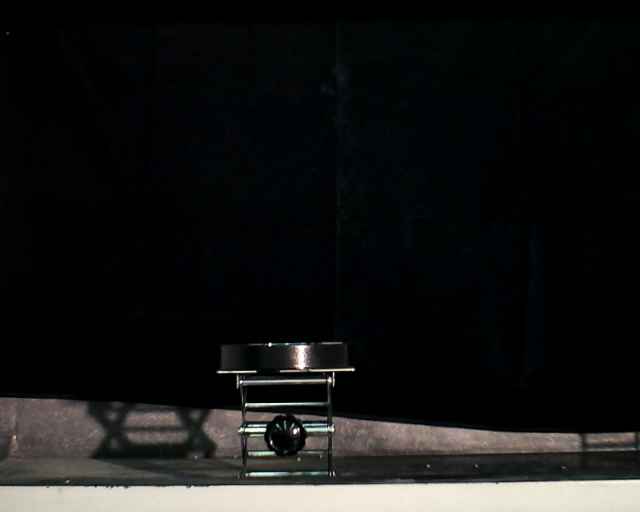 換気あり（シャーレ）
換気無し（シャーレ）
○エタノールから発生する可燃性蒸気は空気より若干重いため、低所に滞留しやすい。 
○一定の高さまでは可燃性蒸気が上がるが、それ以上については、可燃性蒸気の濃度は低い。 
○換気した場合、エタノールから発生する可燃性蒸気は、低所に滞留せずに拡散し、濃度を相当程度低く抑えることが可能。
※動画再生：カーソルを各画像上に移動し▶をクリック
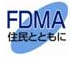 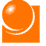 ２　様々な状況におけるエタノールから発生する可燃性蒸気の挙動（模型実験・実大実験）
＜液温が常温（20℃）の場合（室温：17℃）＞
○エタノールを注入した際の可燃性蒸気の挙動 （模型実験、実大実験）
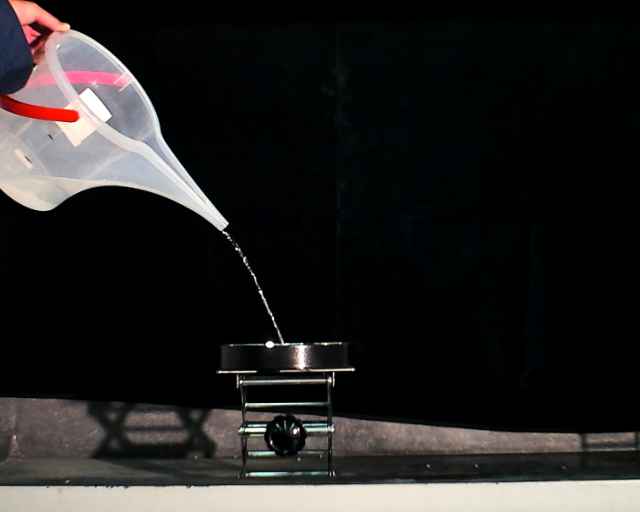 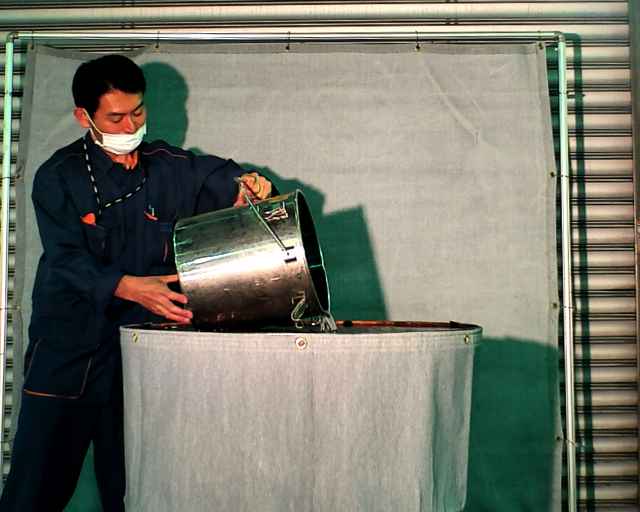 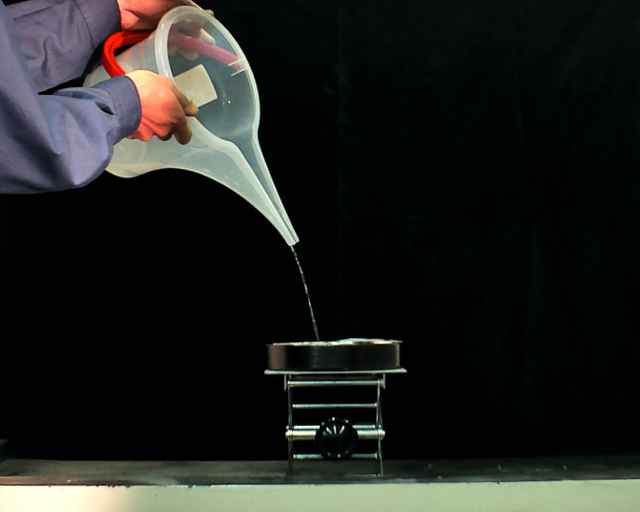 換気あり（シャーレ）
換気無し（シャーレ）
換気無し（オイルパン）
○エタノールを注いでいる際には、シャーレやオイルパンの側面に沿って、下方に流れやすくなる。
○エタノールから発生する可燃性蒸気は空気より若干重いため、低所に滞留しやすい。 
○一定の高さまでは可燃性蒸気が上がるが、それ以上については、可燃性蒸気の濃度は低い。 
○換気した場合、エタノールから発生する可燃性蒸気は、低所に滞留せずに拡散し、濃度を相当程度低く抑えることが可能。
※動画再生：カーソルを各画像上に移動し▶をクリック
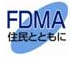 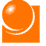 ２　様々な状況におけるエタノールから発生する可燃性蒸気の挙動（模型実験・実大実験）
＜液温が常温（20℃）の場合（室温：17℃）＞
○容器に詰め替える際の可燃性蒸気の挙動（模型実験）
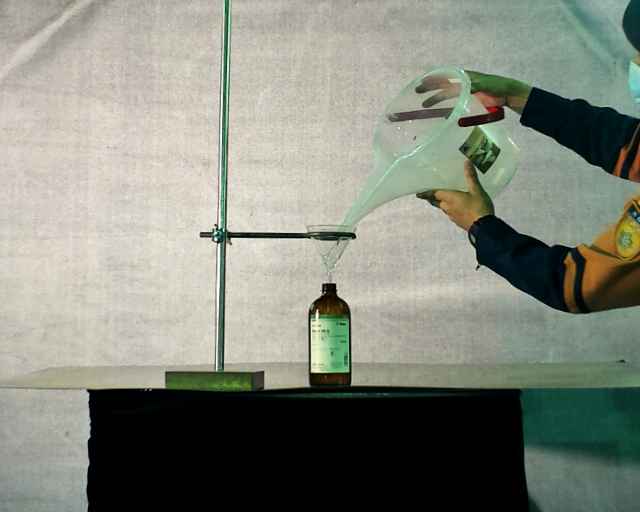 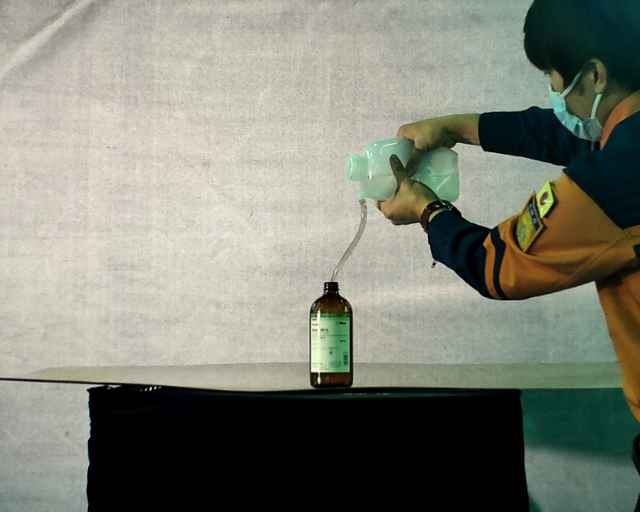 漏斗を用いて詰替え
ストロー付き容器を用いて詰替え
○漏斗を用いて詰め替えた場合、露出する液面が大きいことから、一定程度可燃性蒸気が発生。  
○ストロー付き容器を用いて詰め替えた場合、露出する液面が狭いため、可燃性蒸気の発生は比較的少ない。
※動画再生：カーソルを各画像上に移動し▶をクリック
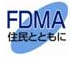 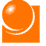 ２　様々な状況におけるエタノールから発生する可燃性蒸気の挙動（模型実験・実大実験）
＜液温が高温（40℃）の場合（室温：17℃）＞
○静止状態における挙動（模型実験）
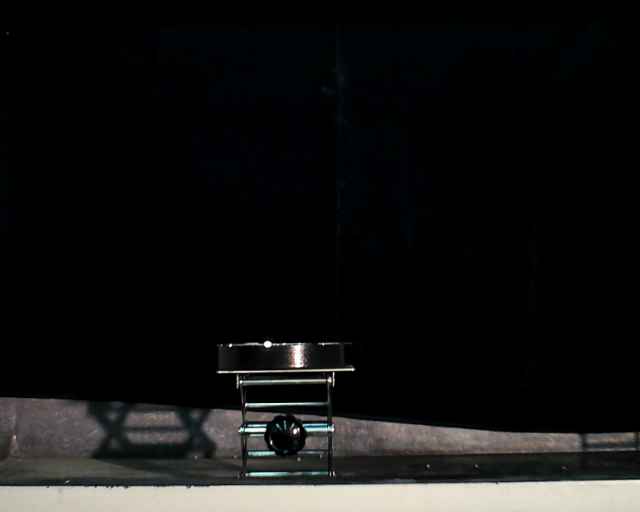 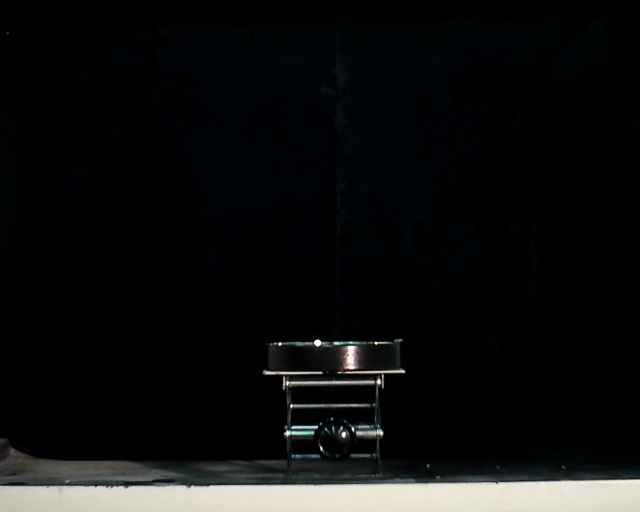 換気あり（シャーレ）
換気無し（シャーレ）
○室温と液温に差があることにより、上昇気流が発生し、エタノールから発生する可燃性蒸気は上部に立ち上がる。 
○一定の高さまでは可燃性蒸気が上がるが、それ以上については、可燃性蒸気の濃度は低い。 
○換気した場合、エタノールから発生する可燃性蒸気は、気流による上昇はせずに拡散し、相当程度低く抑えることが可能。
※動画再生：カーソルを各画像上に移動し▶をクリック
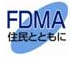 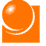 ２　様々な状況におけるエタノールから発生する可燃性蒸気の挙動（模型実験・実大実験）
＜液温が高温（40℃）の場合（室温：17℃）＞
○エタノールを注入した際の可燃性蒸気の挙動 （模型実験）
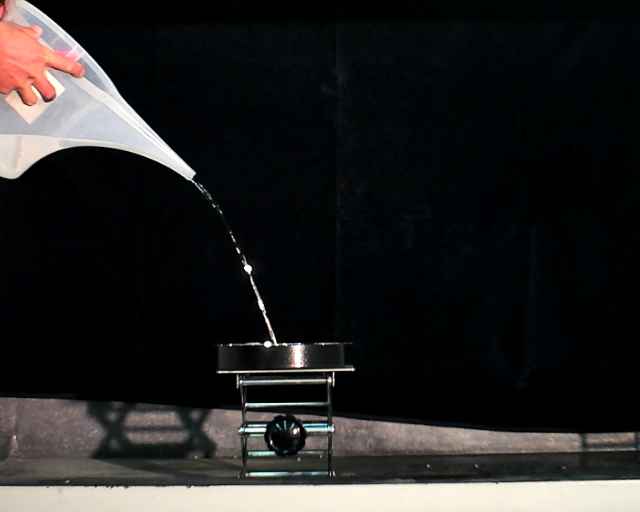 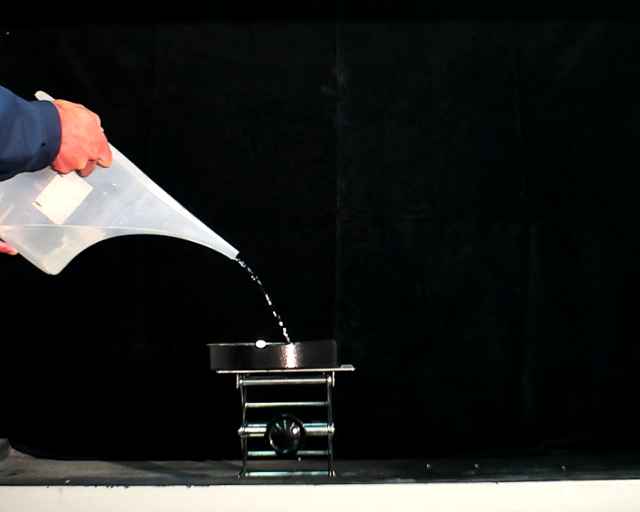 換気無し（シャーレ）
換気あり（シャーレ）
○エタノールを注いでいる際には、静止時とは異なり上昇気流の影響を受けず、シャーレ側面に沿って、下方に流れやすくなる。 
○一定の高さまでは可燃性蒸気が上がるが、それ以上については、可燃性蒸気の濃度は低い。 
○静止状態になると、室温と液温に差があることにより上昇気流が発生し、エタノールから発生する可燃性蒸気は上部に立ち上がる。 
○換気した場合、エタノールから発生する可燃性蒸気は、低所に滞留せずに拡散しており、濃度を相当程度低く抑えることが可能。
※動画再生：カーソルを各画像上に移動し▶をクリック
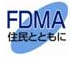 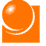 ３　エタノールに引火する条件と引火した場合の炎の状況
＜液温が常温（20℃）の場合（室温：17℃）＞
○静止状態のエタノールの引火実験（実大実験）
オイルパン（液面から5cm未満で引火）
○エタノールの温度によって、引火する場所に違いが生じるが、液面に比較的近い場所で引火する。 
○液面から、電気機器を離すことで、電気機器からの火花から引火する危険性を下げることができる。 
○エタノールの可燃性蒸気の発生面積を減らす対策が有効であることから、蓋をする等の対策を講じることも有効である。 
○当然、換気を行うことで、可燃性蒸気の発生濃度を下げることも有効である。
※動画再生：カーソルを各画像上に移動し▶をクリック